Question 1: Explain two consequences of…
Starter: What is a consequence?
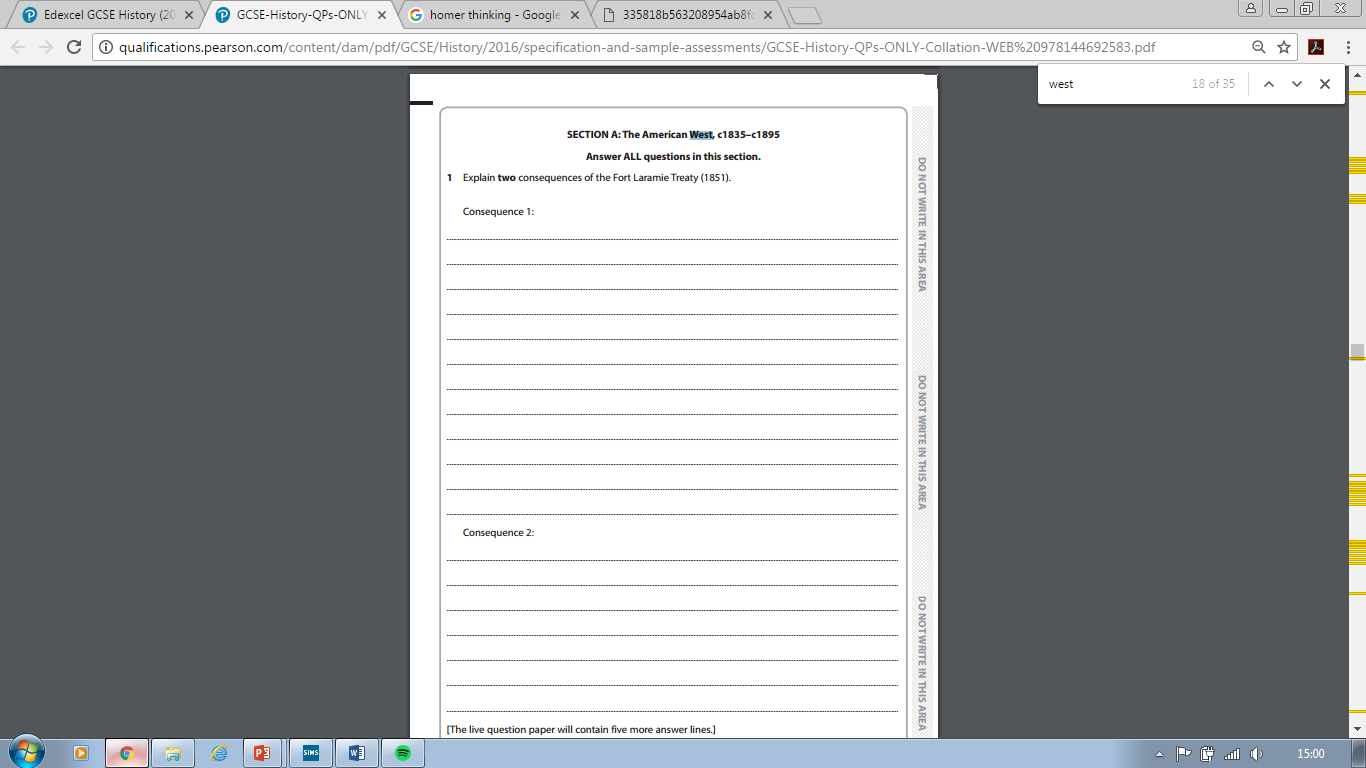 Worth 8 marks, you get will get two sections of lines to fill in (one per consequence)

You should aim to spend roughly 10-12 minutes writing this answer. 

The key to doing well in this question is to explain the impact of a historical event (rather than simply describe it.
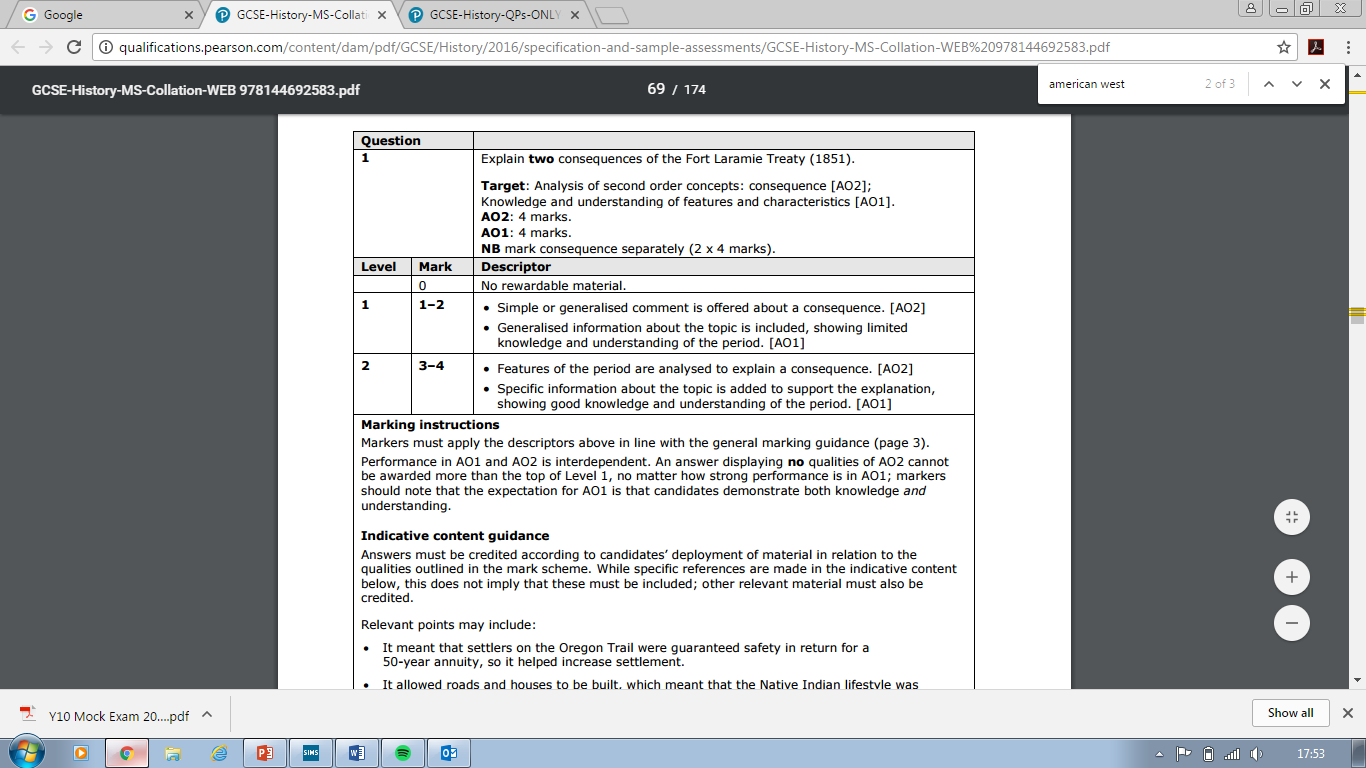 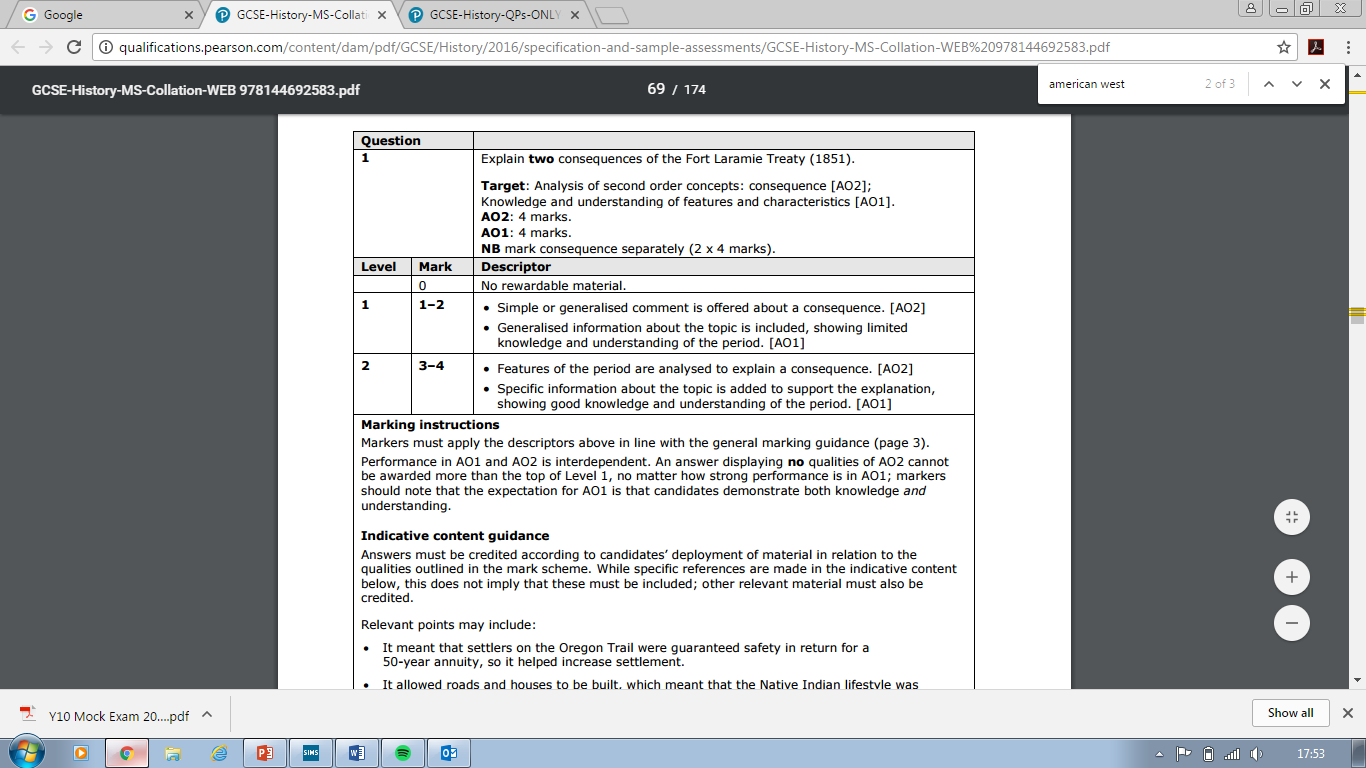 How is this student structuring their answer?

What does the black mean?

What does the red mean?

What does the green  mean?
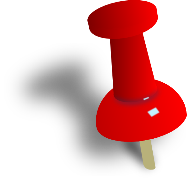 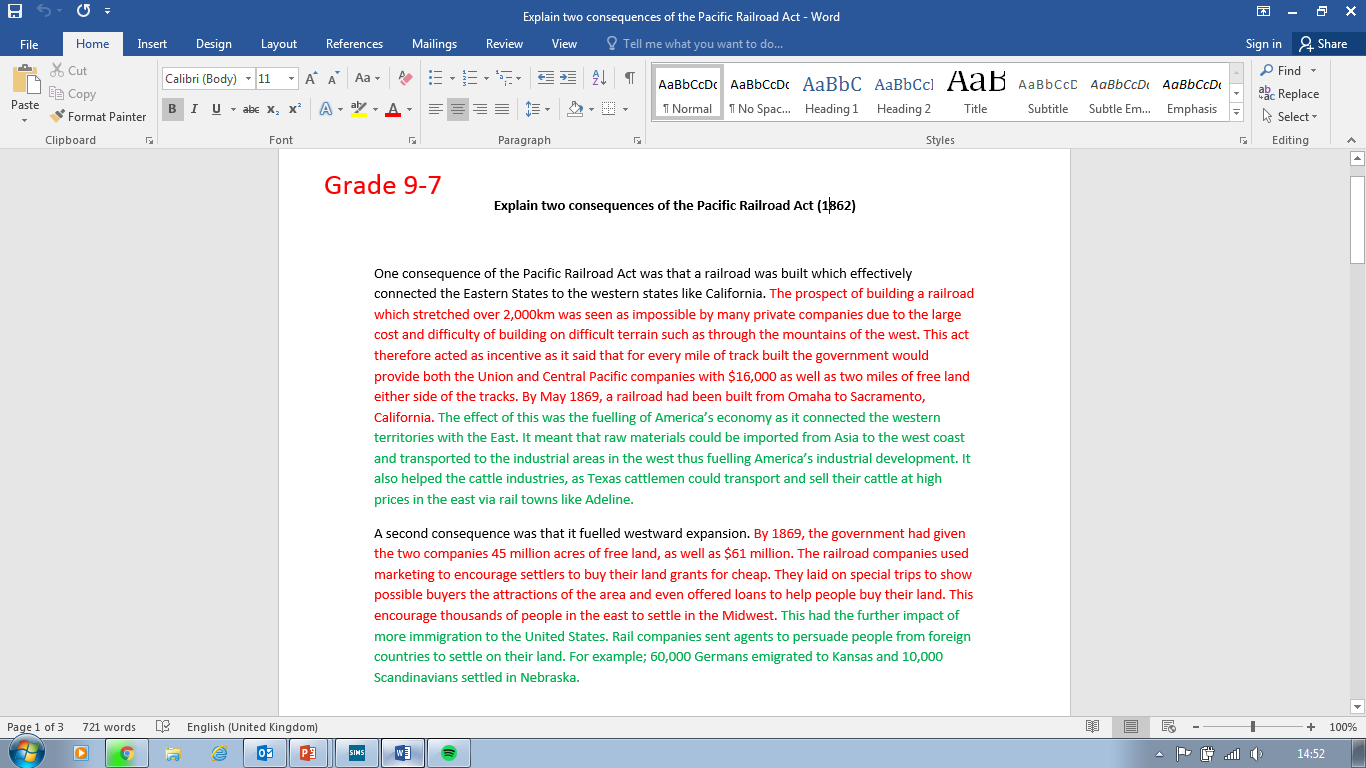 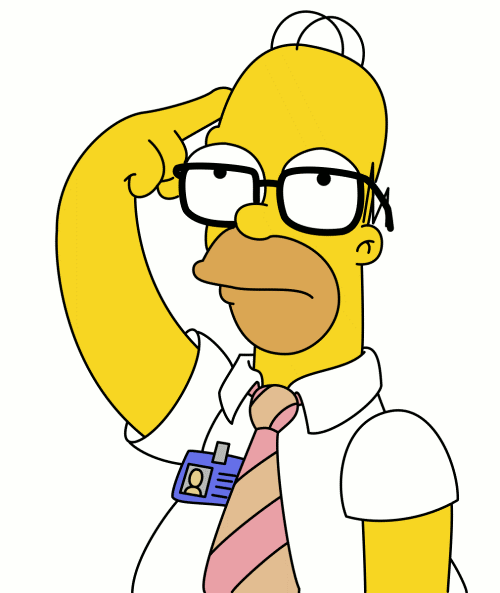 How is this student structuring their answer?

What does the black mean?

What does the red mean?

What does the green  mean?
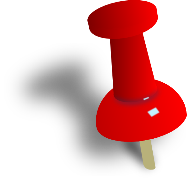 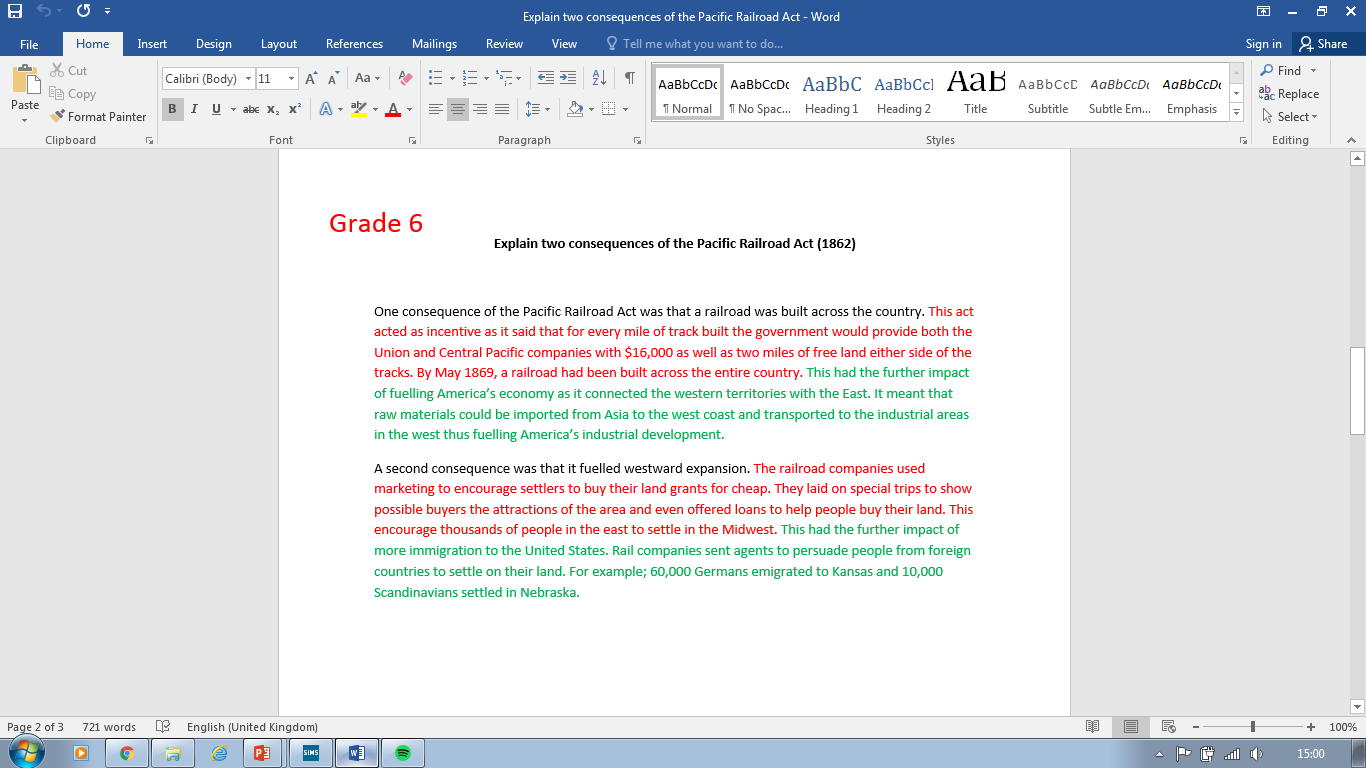 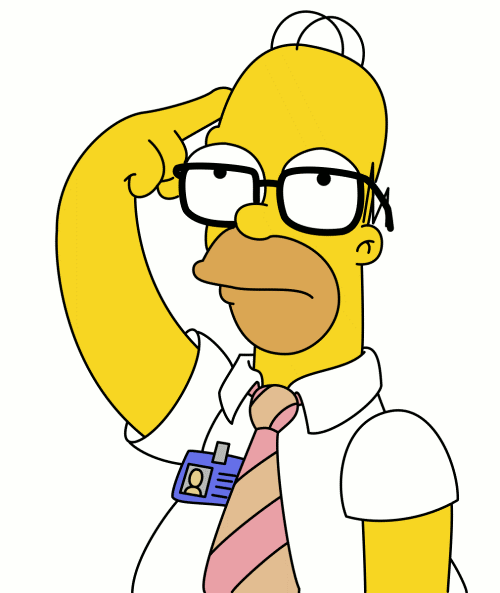 Have a go!
Explain two consequences of the Homestead Act (1862)   (8 marks)
One key feature of the Homestead Act was more people travelled west…

Expand  with precise subject knowledge
Explain the further impact of this…